What I’m learning in Maths today
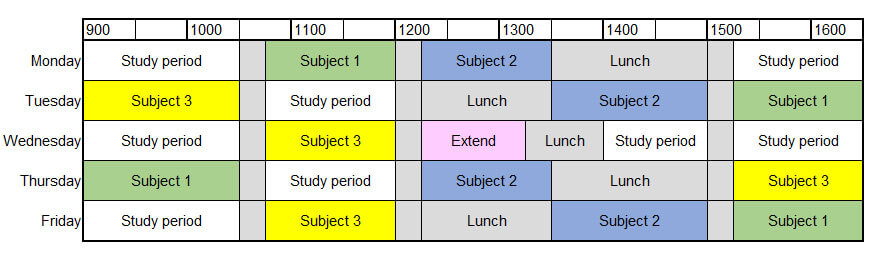 https://myminimaths.co.uk/year-6-arithmetic-practice-papers/
Calculation Practise
54 ÷ 6 = _______

163 x 4 = _______

12,435 - ______  = 8,300

  1 2/8 – 5/8 = _____

_____ - 40 = 578

100 + (48 ÷ 8) = ______

5/7 x 4/8 = ______
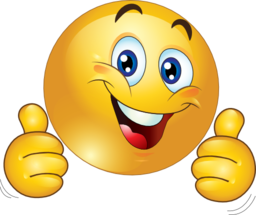 100,000 + + 60 = 106,060
5,120 - 215 =
+ =
M
M
T
U
O
O
E
N
N
S
D
D
D
A
A
A
Y
Y
Y
A
A
A
r
r
r
i
i
i
t
t
t
h
h
h
m
m
m
e
e
e
t
i
c
t
i
c
t
i
c
W
e
e
k
7
-
P
a
g
e
1
W
e
e
k
7
-
P
a
g
e
2
W
e
e
k
7
-
P
a
g
e
3
1 mark
1 mark
1 mark
10 x 11 x 2 =
75 - 38 =
56 ÷ 8 =
1
5
9
1 mark
1 mark
1 mark
683 + 917 =
66 x 1 =
6.1 + 3.317 =
9 x 48 =
4 x 83 =
10
11
12
2
3
4
6
7
8
w
w
w
12
w
w
w
5
2
6
w
w
w
+
.
.
.
m
m
m
10
12
1
y
y
y
5
6
m
m
m
=
i
i
i
n
n
n
1 mark
1 mark
i
m
a
t
h
s
.
c
o
.
u
k
1 mark
1 mark
i
m
a
t
h
s
.
c
o
.
u
k
1 mark
1 mark
i
m
a
t
h
s
.
c
o
.
u
k
Calculation Practise
54 ÷ 6 = 9

163 x 4 = 652

12,435 – 4,135  = 8,300

  1 2/8 – 5/8 = 5/8

618 - 40 = 578

100 + (48 ÷ 8) = 106

5/7 x 4/8 = 20/56 or 5/14
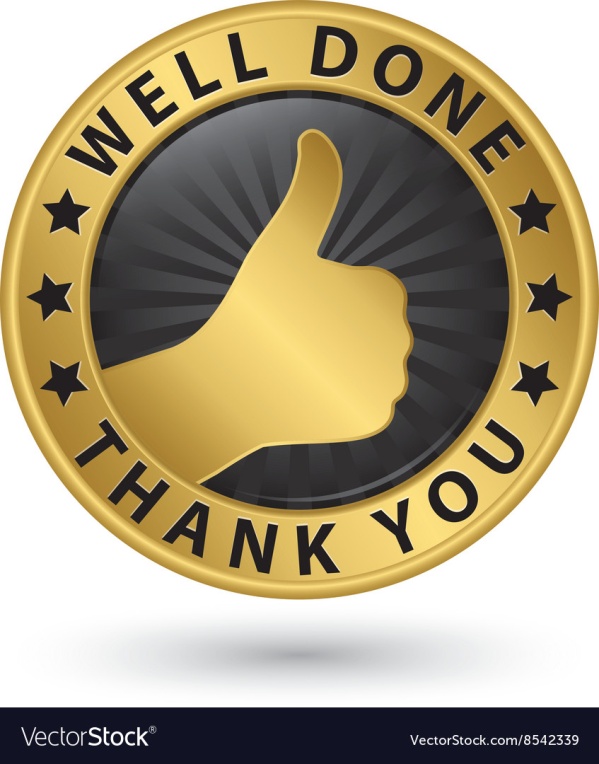 100,000 + + 60 = 106,060
5,120 - 215 =
+ =
M
M
T
U
O
O
E
N
N
S
D
D
D
A
A
A
Y
Y
Y
A
A
A
r
r
r
i
i
i
t
t
t
h
h
h
m
m
m
e
e
e
t
i
c
t
i
c
t
i
c
W
e
e
k
7
-
P
a
g
e
1
W
e
e
k
7
-
P
a
g
e
2
W
e
e
k
7
-
P
a
g
e
3
1 mark
1 mark
1 mark
10 x 11 x 2 =
75 - 38 =
56 ÷ 8 =
1
5
9
1 mark
1 mark
1 mark
683 + 917 =
66 x 1 =
6.1 + 3.317 =
9 x 48 =
4 x 83 =
10
11
12
2
3
4
6
7
8
w
w
w
12
w
w
w
5
2
6
w
w
w
+
.
.
.
m
m
m
10
12
1
y
y
y
5
6
m
m
m
=
i
i
i
n
n
n
1 mark
1 mark
i
m
a
t
h
s
.
c
o
.
u
k
1 mark
1 mark
i
m
a
t
h
s
.
c
o
.
u
k
1 mark
1 mark
i
m
a
t
h
s
.
c
o
.
u
k
Using Timetables
Click to watch the link.
Then, study the bus timetable below to understand it’s meaning.
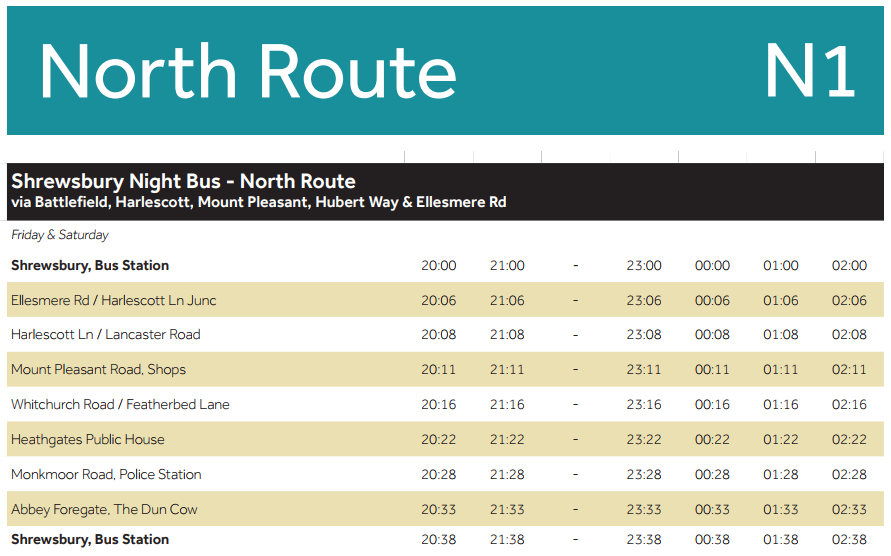 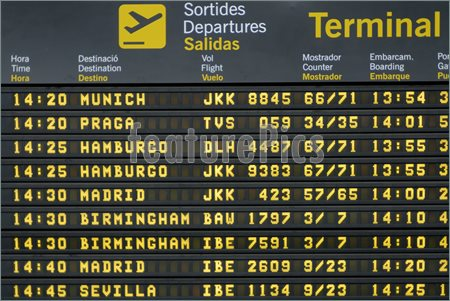 Study the airport timetable to understand it’s meaning.
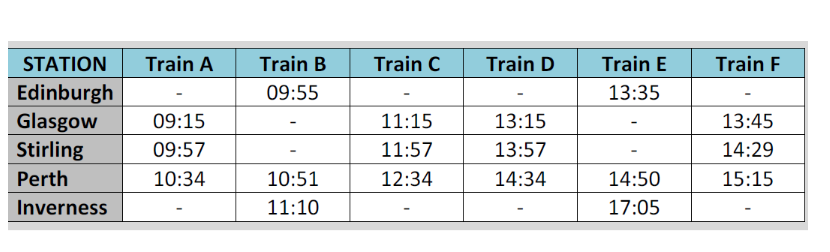 1). Which stations does Train E not stop at?

2). How long does Train B take to travel from Edinburgh to Inverness?

 3). Ellen is at Glasgow station at 1:30pm. She wants to travel to Perth. She catches the next train.  At what time will she arrive in Perth?

4). Barnaby gets to Stirling at 11.58 wanting to go to Perth.  How long does he have to wait for the next train to Perth?
NOW IT’S YOUR TURN!
Toby, Chloe and Dante:
Page 1
Answers are on page 7
Henry, Megan, Harvey, Bethany, Lily and Jack:
Page 3
Answers are on page 8
Reuben, Malachai, Cassie, Elizabeth and Ruby:
Page 5
Answers are on page 9